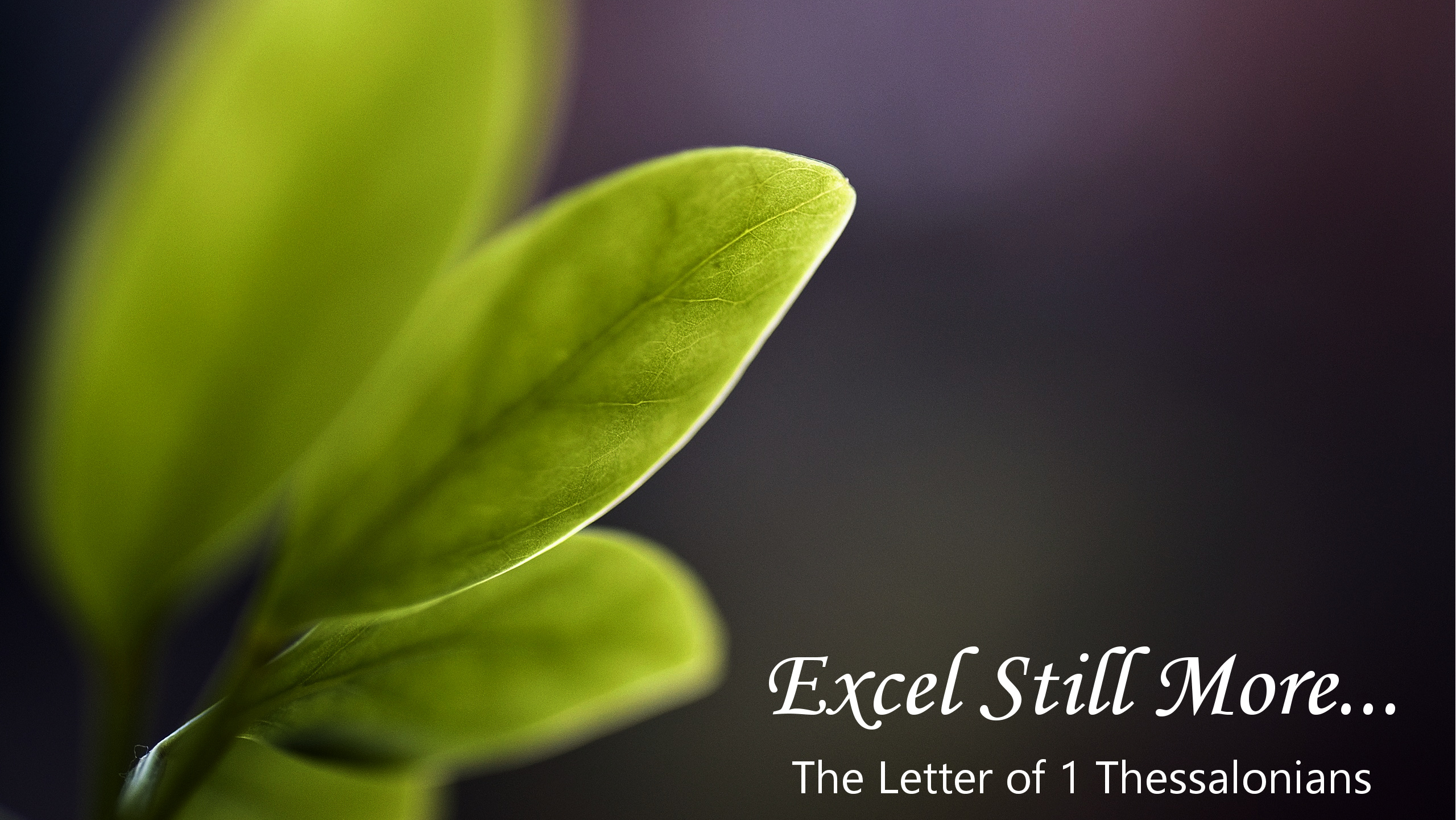 March 21, 2021
Jesus Who Rescues Us From the Wrath to Come
1 Thessalonians 1:10; Romans 1:18-32
1 Thessalonians 1:1-5
1 Paul and Silvanus and Timothy, To the church of the Thessalonians in God the Father and the Lord Jesus Christ: Grace to you and peace. 2 We give thanks to God always for all of you, making mention of you in our prayers; 3 constantly bearing in mind your work of faith and labor of love and steadfastness of hope in our Lord Jesus Christ in the presence of our God and Father, 4 knowing, brethren beloved by God, His choice of you; 5 for our gospel did not come to you in word only, but also in power and in the Holy Spirit and with full conviction; just as you know what kind of men we proved to be among you for your sake.
1 Thessalonians 1:6-10
6 You also became imitators of us and of the Lord, having received the word in much tribulation with the joy of the Holy Spirit, 7 so that you became an example to all the believers in Macedonia and in Achaia. 8 For the word of the Lord has sounded forth from you, not only in Macedonia and Achaia, but also in every place your faith toward God has gone forth, so that we have no need to say anything. 9 For they themselves report about us what kind of a reception we had with you, and how you turned to God from idols to serve a living and true God, 10 and to wait for His Son from heaven, whom He raised from the dead, that is Jesus, who rescues us from the wrath to come.
1 Thessalonians 1:10
and to wait for His Son from heaven, whom He raised from the dead, that is Jesus, who rescues us from the wrath to come.
Romans 1:18-23
18 For the wrath of God is revealed from heaven against all ungodliness and unrighteousness of men who suppress the truth in unrighteousness, 19 because that which is known about God is evident within them; for God made it evident to them. 20 For since the creation of the world His invisible attributes, His eternal power and divine nature, have been clearly seen, being understood through what has been made, so that they are without excuse. 21 For even though they knew God, they did not honor Him as God or give thanks, but they became futile in their speculations, and their foolish heart was darkened. 22 Professing to be wise, they became fools, 23 and exchanged the glory of the incorruptible God for an image in the form of corruptible man and of birds and four-footed animals and crawling creatures.
Romans 1:24-27
24 Therefore God gave them over in the lusts of their hearts to impurity, so that their bodies would be dishonored among them. 25 For they exchanged the truth of God for a lie and worshiped and served the creature rather than the Creator, who is blessed forever. Amen. 26 For this reason God gave them over to degrading passions; for their women exchanged the natural function for that which is unnatural, 27 and in the same way also the men abandoned the natural function of the woman and burned in their desire toward one another, men with men committing indecent acts and receiving in their own persons the due penalty of their error.
Romans 1:28-32
28 And just as they did not see fit to acknowledge God any longer, God gave them over to a depraved mind, to do those things which are not proper, 29 being filled with all unrighteousness, wickedness, greed, evil; full of envy, murder, strife, deceit, malice; they are gossips, 30 slanderers, haters of God, insolent, arrogant, boastful, inventors of evil, disobedient to parents, 31 without understanding, untrustworthy, unloving, unmerciful; 32 and although they know the ordinance of God, that those who practice such things are worthy of death, they not only do the same, but also give hearty approval to those who practice them.
The Wrath of God
The wrath of God is His resolved hostility against sin in all its various displays and expressions.
Psalm 86:15
But You, O Lord, are a God merciful and gracious, slow to anger and abundant in lovingkindness and truth.
The Wrath of God
The wrath of God is His resolved hostility against sin in all its various displays and expressions.
The revelation of Gods’ wrath (Romans 1:18-19)
18 For the wrath of God is revealed from heaven against all ungodliness and unrighteousness of men who suppress the truth in unrighteousness 19 because that which is known about God is evident within them; for God made it evident to them. 20 For since the creation of the world His invisible attributes, His eternal power and divine nature, have been clearly seen, being understood through what has been made, so that they are without excuse.
The road to God’s wrath (Romans 1:21-32)
A.   Step 1 – Ingratitude (Romans 1:21a)
For even though they knew God, they did not honor Him as God or give thanks…
B. Step 2 – Ineptitude (Romans 1:21b-22)
but they became futile in their speculations, and their foolish heart was darkened. 22 Professing to be wise, they became fools…
C.   Step 3 – Idolatry (23)
and exchanged the glory of the incorruptible God for an image in the form of corruptible man and of birds and four-footed animals and crawling creatures.
The road to God’s wrath (Romans 1:21-32)
D.   Step 4 – Immorality (Romans 1:24-32)
1.   Sexual immorality (Romans 1:24-25)
24 Therefore God gave them over in the lusts of their hearts to impurity, so that their bodies would be dishonored among them. 25 For they exchanged the truth of God for a lie, and worshiped and served the creature rather than the Creator, who is blessed forever. Amen.
2.   Rampant homosexuality (Romans 1:26-27)
26 For this reason God gave them over to degrading passions; for their women exchanged the natural function for that which is unnatural, 27 and in the same way also the men abandoned the natural function of the woman and burned in their desire toward one another, men with men committing indecent acts and receiving in their own persons the due penalty of their error.
The road to God’s wrath (Romans 1:21-32)
D.   Step 4 – Immorality (Romans 1:24-32)
1.   Sexual immorality (Romans 1:24-25)
2.   Rampant homosexuality (Romans 1:26-27)
3.   Increasing moral depravity (Romans 1:28-31)
28 And just as they did not see fit to acknowledge God any longer, God gave them over to a depraved mind, to do those things which are not proper, 29 being filled with all unrighteousness, wickedness, greed, evil; full of envy, murder, strife, deceit, malice; they are gossips, 30 slanderers, haters of God, insolent, arrogant, boastful, inventors of evil, disobedient to parents, 31 without understanding, untrustworthy, unloving, unmerciful…
The road to God’s wrath (Romans 1:21-32)
E.   Insolence (Romans 1:32)
32 and although they know the ordinance of God, that those who practice such things are worthy of death, they not only do the same, but also give hearty approval to those who practice them.
The rescue from God’s wrath (1 Thessalonians 1:10)
and to wait for His Son from heaven, whom He raised from the dead, that is Jesus, who rescues us from the wrath to come.
For God has not destined us for wrath, but for obtaining salvation through our Lord Jesus Christ… (1 Thessalonians 5:9)
1 John 2:1-2
1 My little children, I am writing these things to you so that you may not sin. And if anyone sins, we have an Advocate with the Father, Jesus Christ the righteous; 2 and He Himself is the propitiation for our sins; and not for ours only, but also for those of the whole world.
William Cowper
There is a fountain filled with blood
Drawn from Immanuel’s veins.
And sinners plunged beneath that flood
Lose all their guilty stain.
1 Thessalonians 1:1-10
1 Paul and Silvanus and Timothy, To the church of the Thessalonians in God the Father and the Lord Jesus Christ: Grace to you and peace. 2 We give thanks to God always for all of you, making mention of you in our prayers; 3 constantly bearing in mind your work of faith and labor of love and steadfastness of hope in our Lord Jesus Christ in the presence of our God and Father, 4 knowing, brethren beloved by God, His choice of you; 5 for our gospel did not come to you in word only, but also in power and in the Holy Spirit and with full conviction; just as you know what kind of men we proved to be among you for your sake. 6 You also became imitators of us and of the Lord, having received the word in much tribulation with the joy of the Holy Spirit, 7 so that you became an example to all the believers in Macedonia and in Achaia. 8 For the word of the Lord has sounded forth from you, not only in Macedonia and Achaia, but also in every place your faith toward God has gone forth, so that we have no need to say anything. 9 For they themselves report about us what kind of a reception we had with you, and how you turned to God from idols to serve a living and true God, 10 and to wait for His Son from heaven, whom He raised from the dead, that is Jesus, who rescues us from the wrath to come.